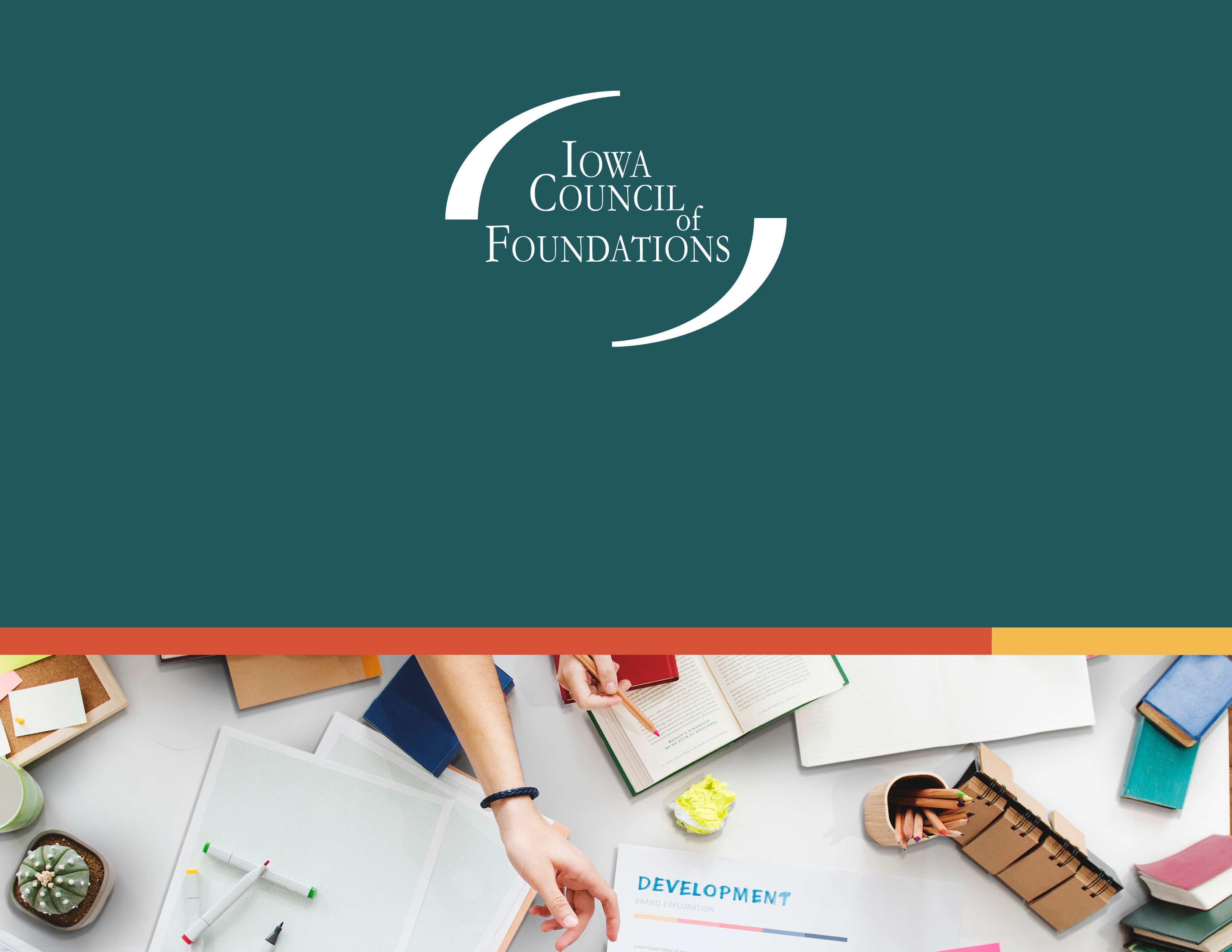 Teens on Board
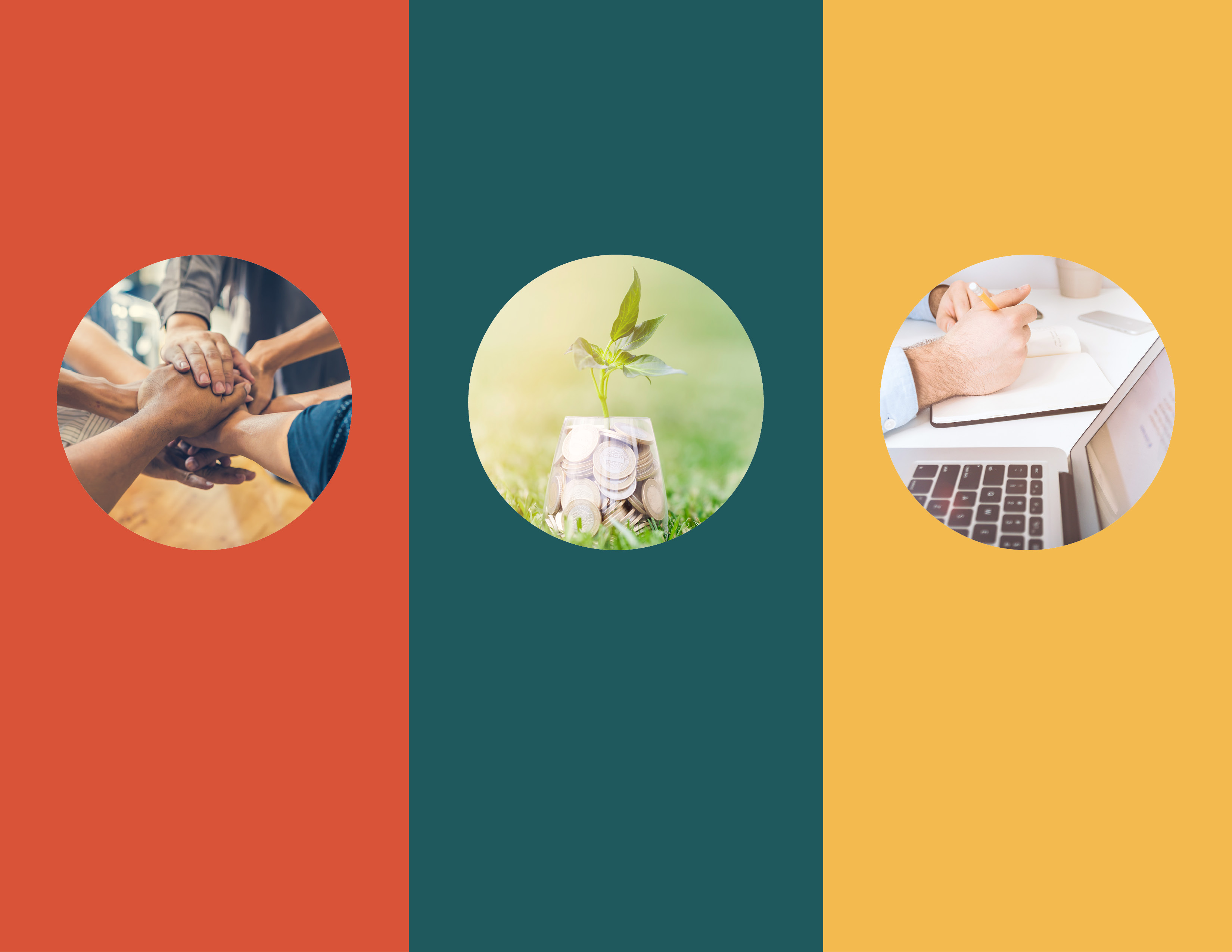 Roles & Responsibilities
Identifying Opportunities
Using Your Unique Voice
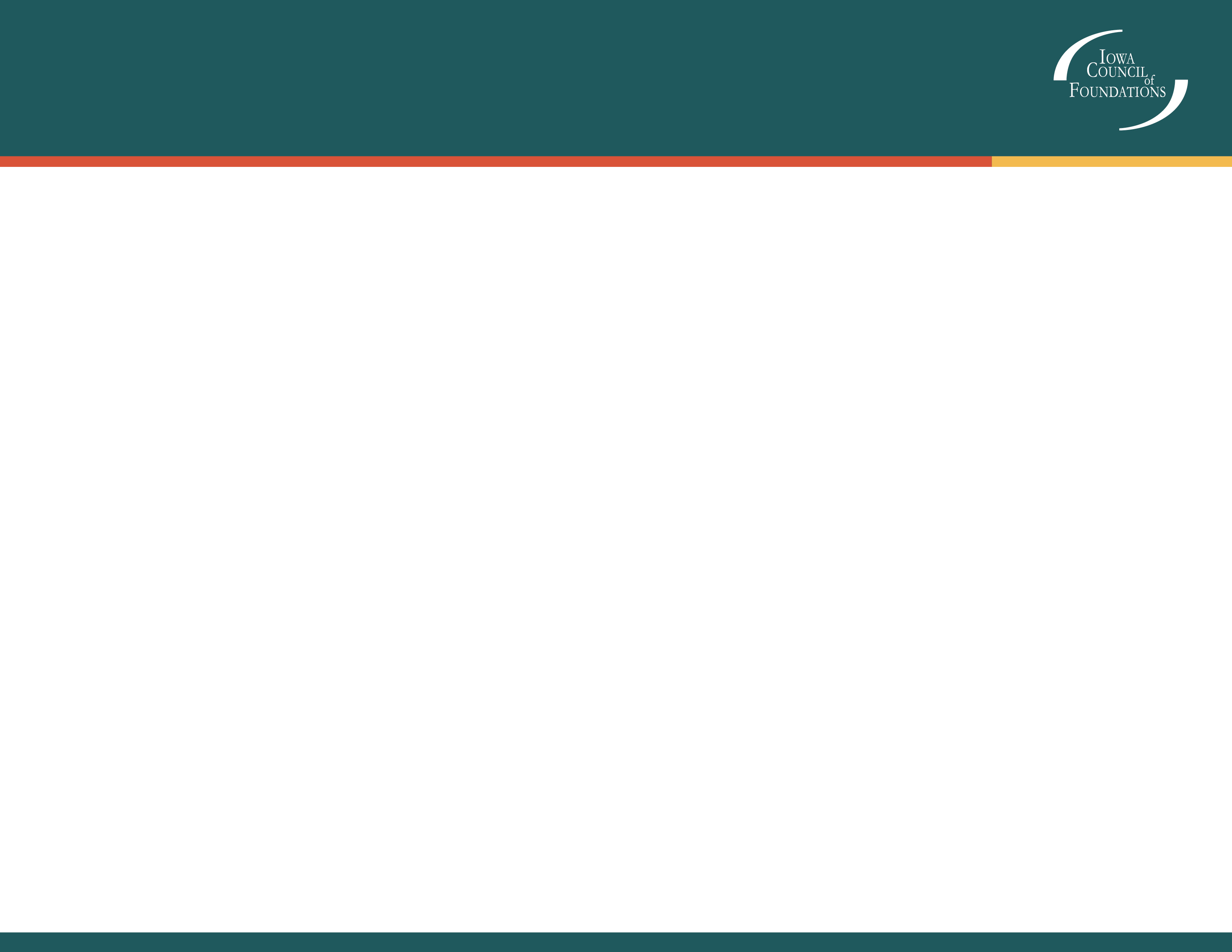 What is a Board of Directors?
“Board members are the fiduciaries who steer the organization toward a sustainable future by adopting sound, ethical and legal governance and financial management policies, as well as by making sure the nonprofit has adequate resources to advance its mission.”

Source: www.councilofnonprofits.org
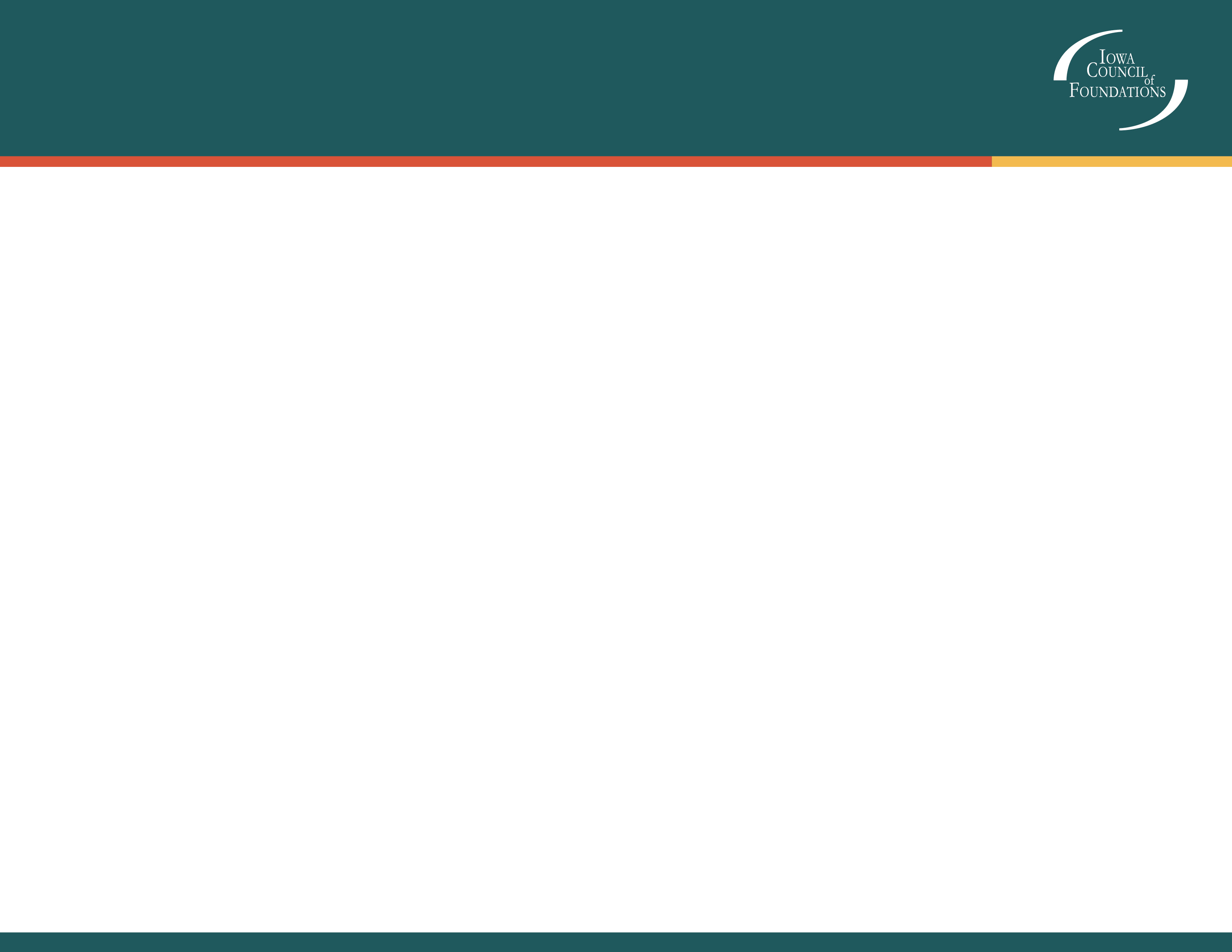 Why should you join boards?
Support causes that you care about
Boards should be representative of their communities
Leadership development 
Grow your network
You may not have $ to contribute now
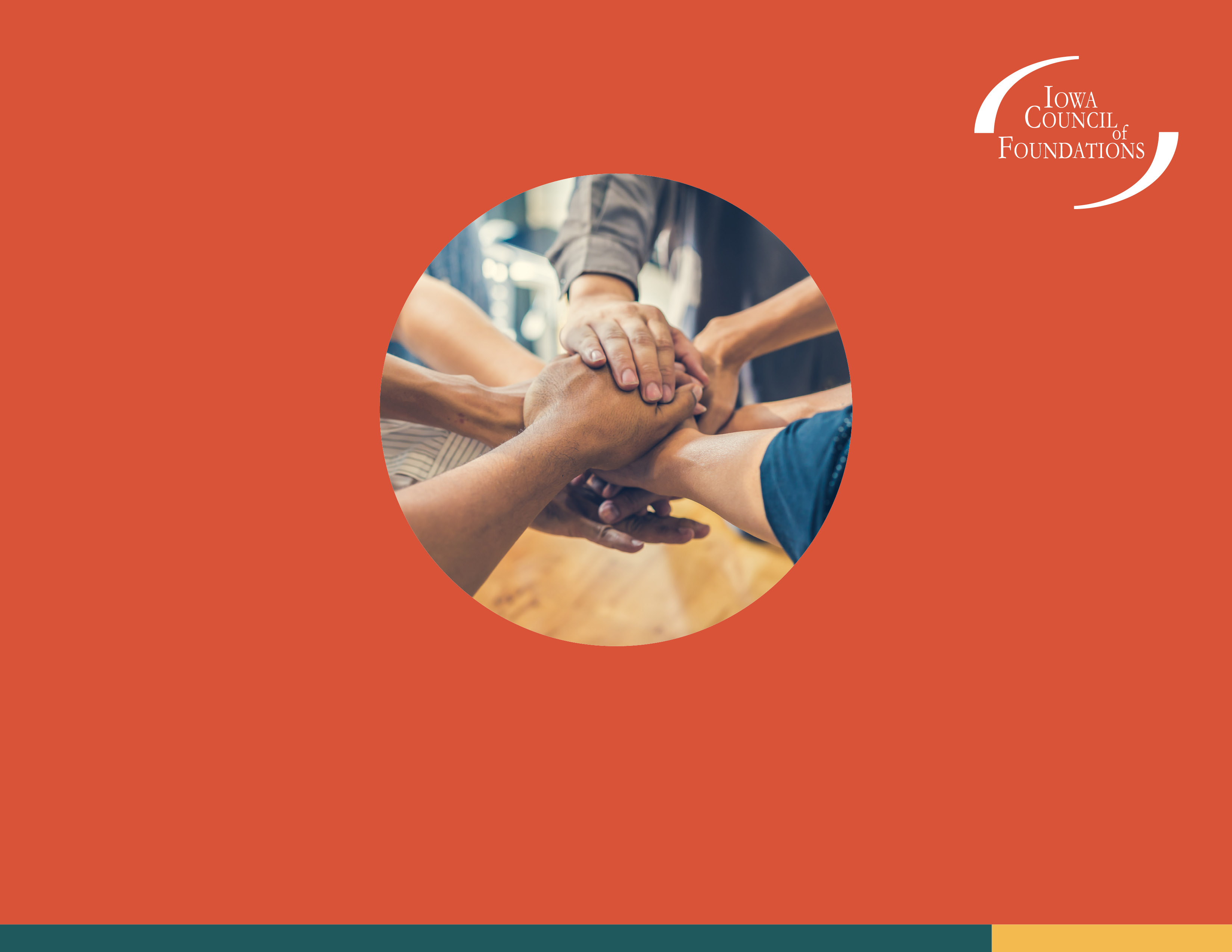 Roles & Responsibilities
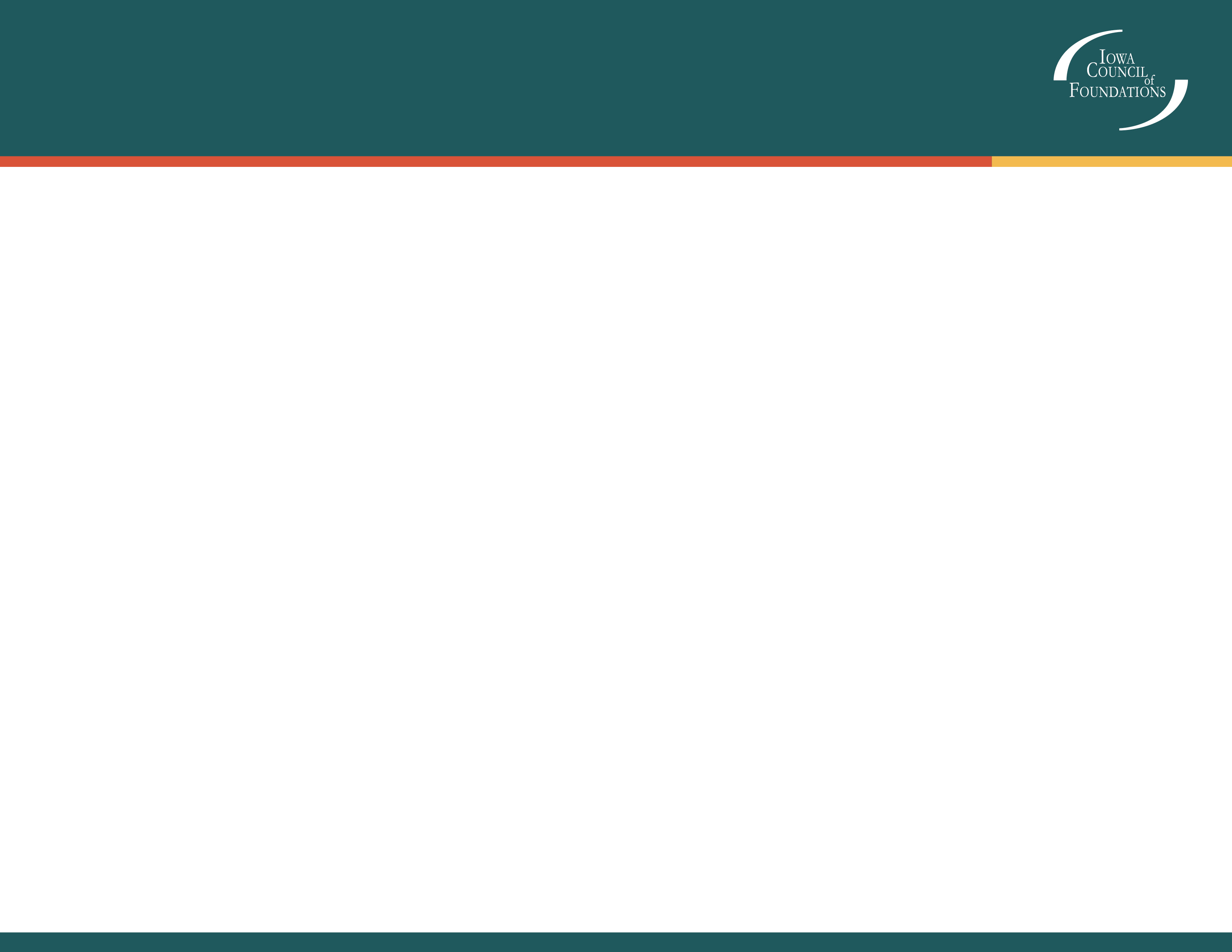 Roles and Responsibilities
Lead strategically
Ensure financial stability
Ensure fundraising resources
Supervise and support the executive director
Be an ambassador
Ensure healthy governance

And don’t forget your fiduciary duties: 
	care, loyalty & obedience!
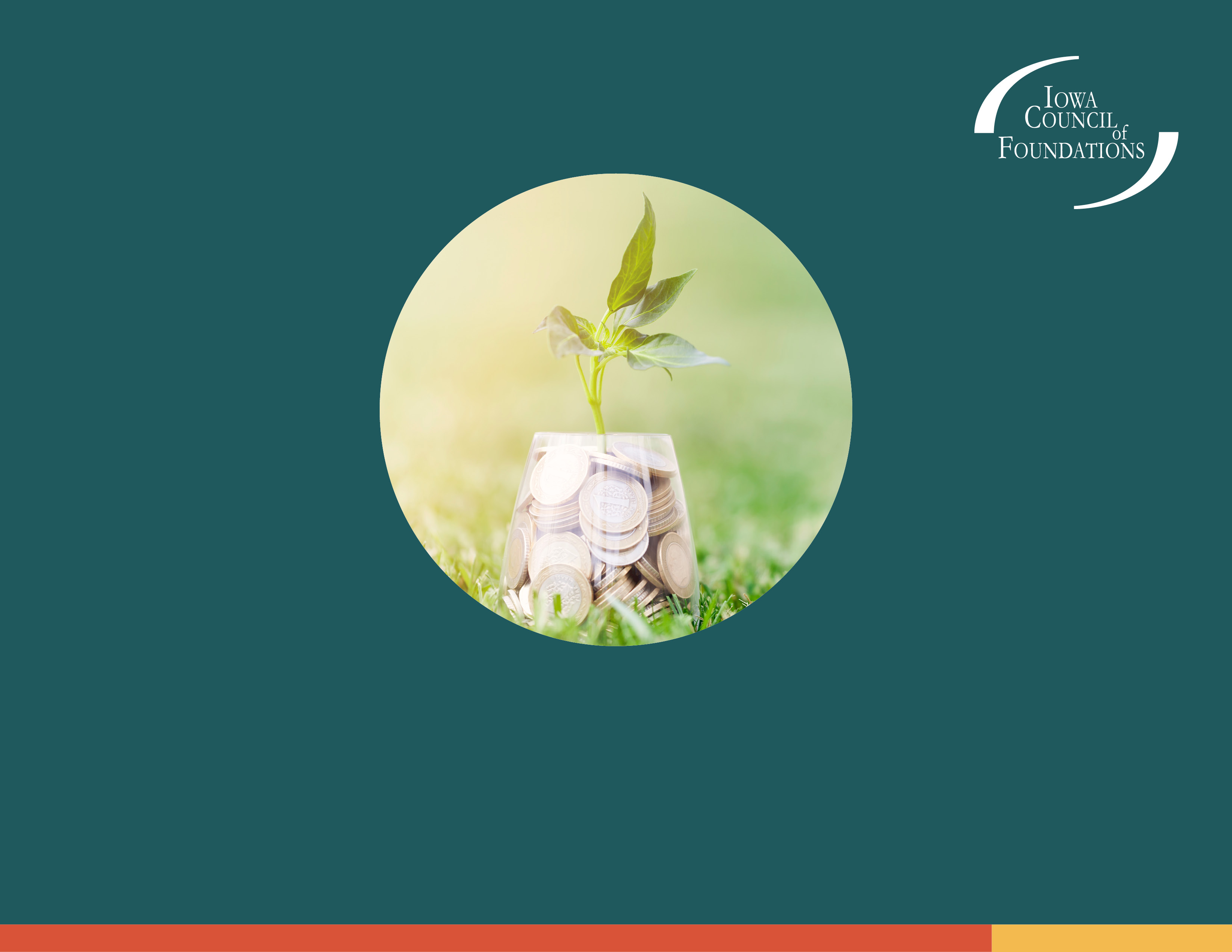 Identifying Opportunities
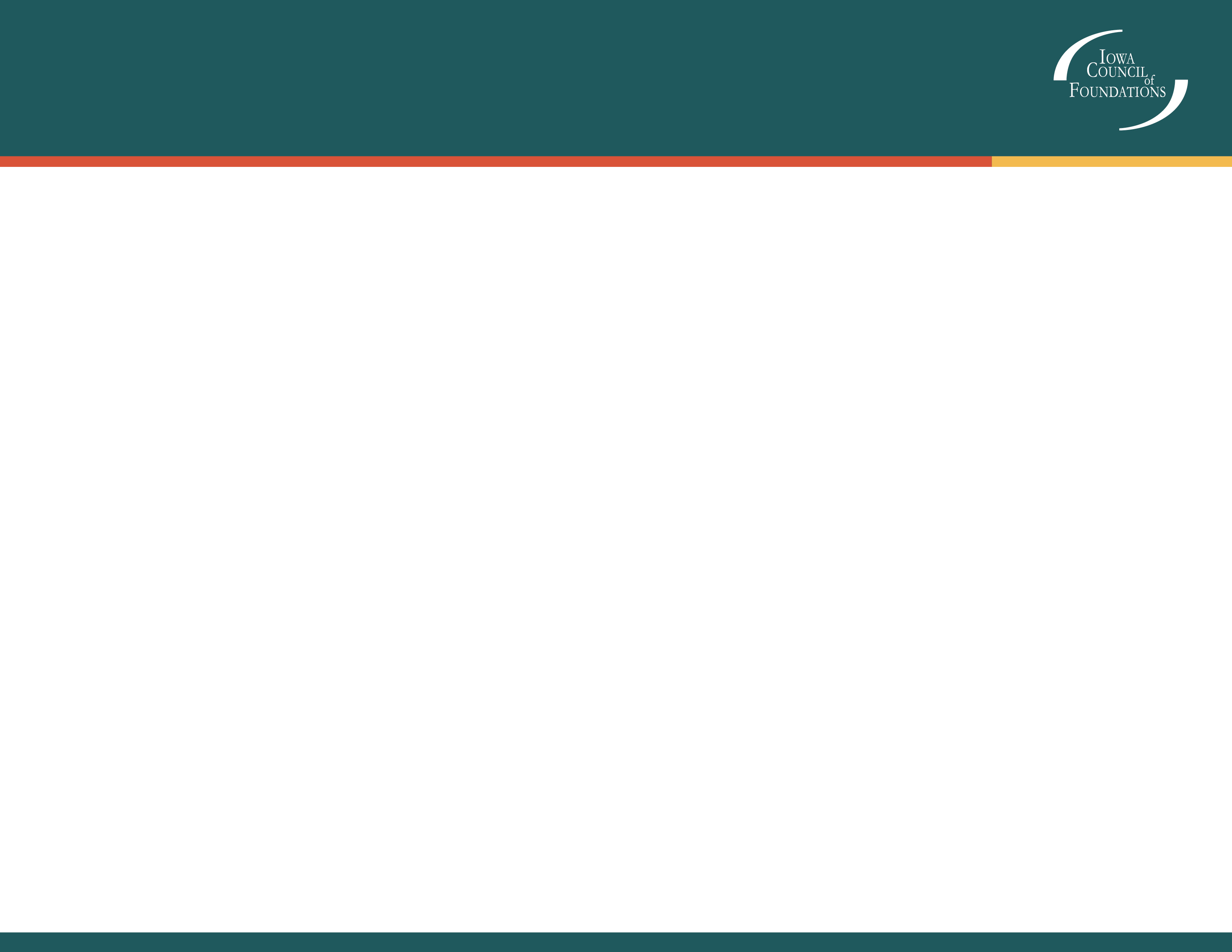 Identifying Opportunities
Volunteer Centers
Nonprofit Associations
Community Foundations
United Ways
Guide Star 
Online Research
Just ask the organization directly!
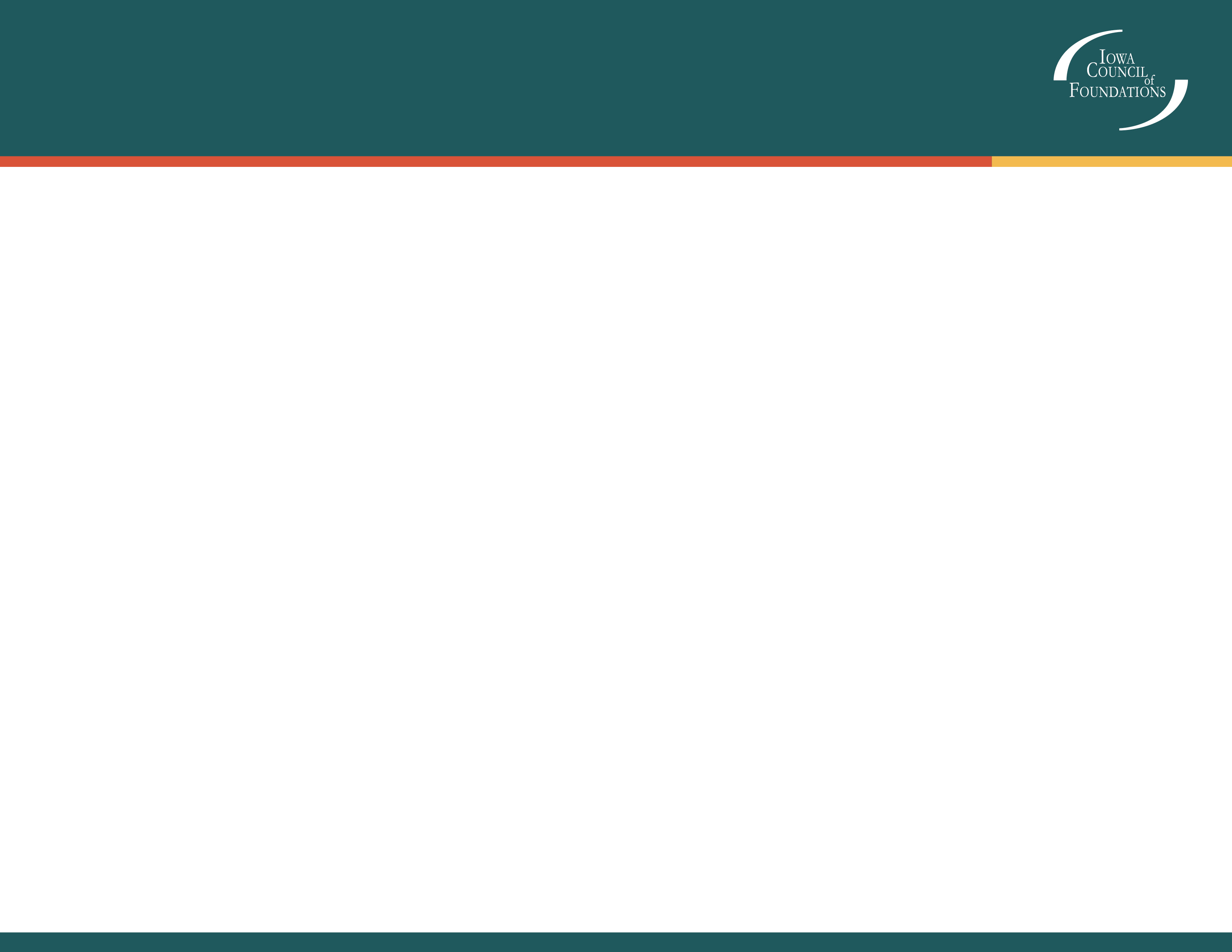 Start by…
Volunteering for an event
Volunteering for a program
Joining a committee
Joining a junior board
Joining the full board
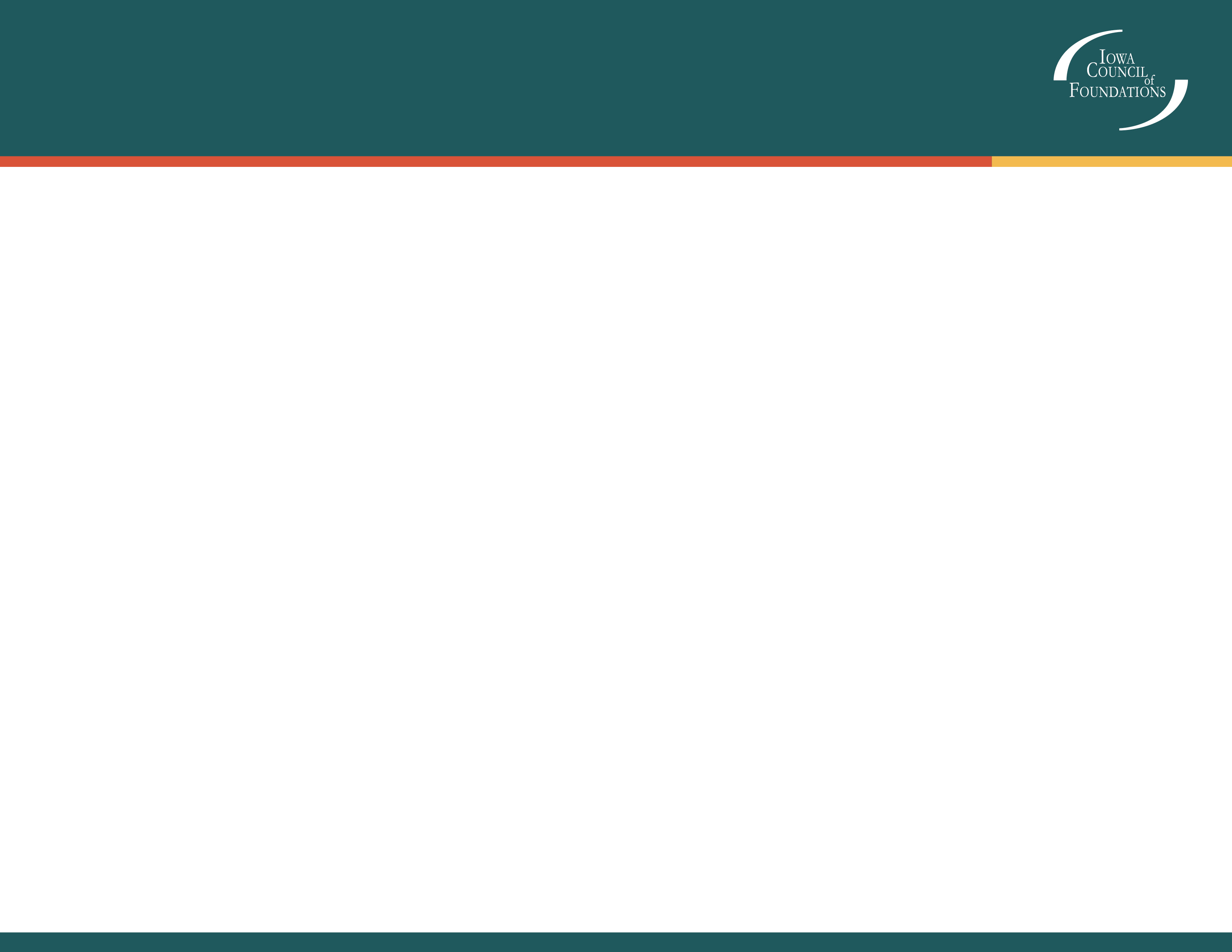 Not all boards are the same
Working board vs. governing board
Understand requirements:
Meeting frequency, time
Financial contribution requirements
Committee involvement

Tip: Be sure the opportunity is the right fit for you and the organization!
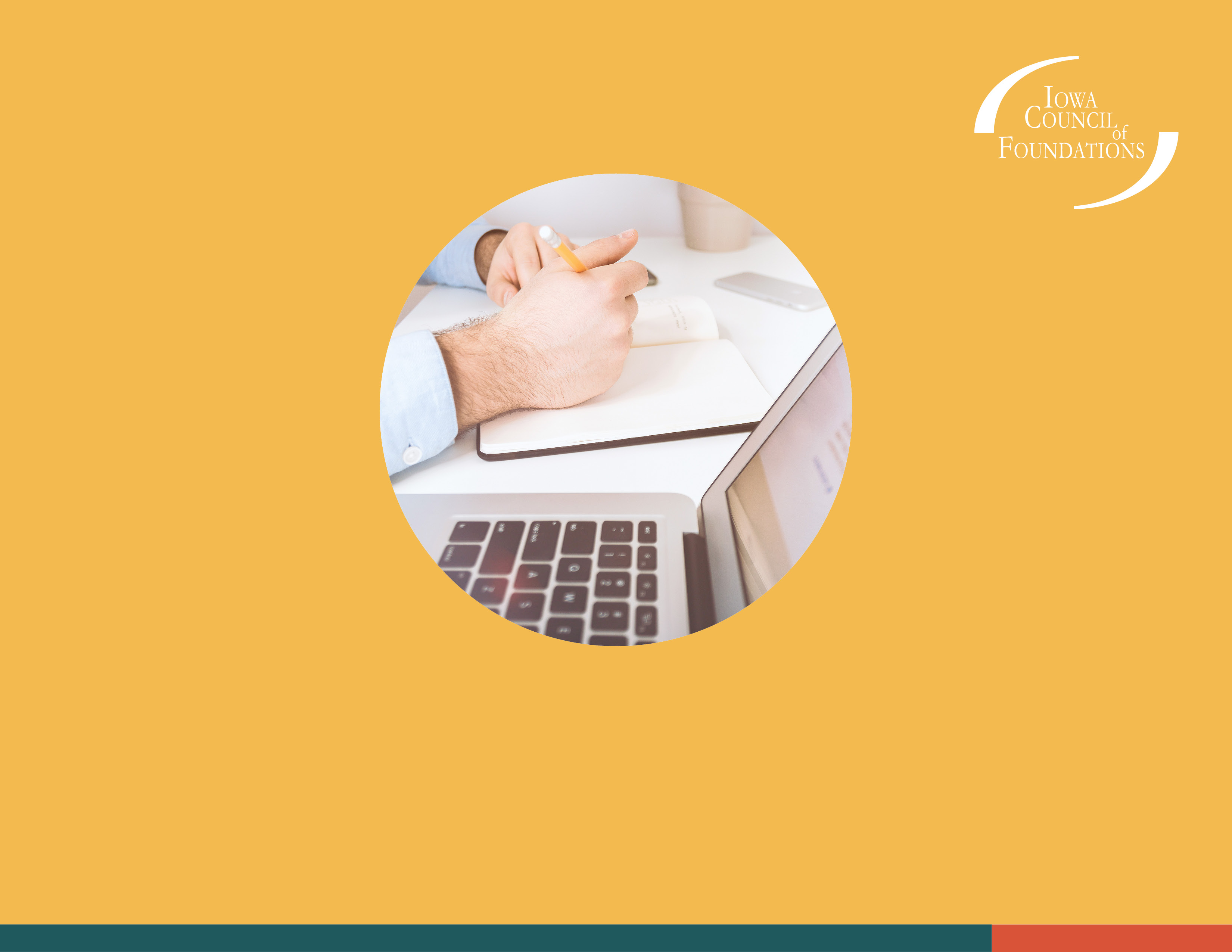 Using Your Unique Voice
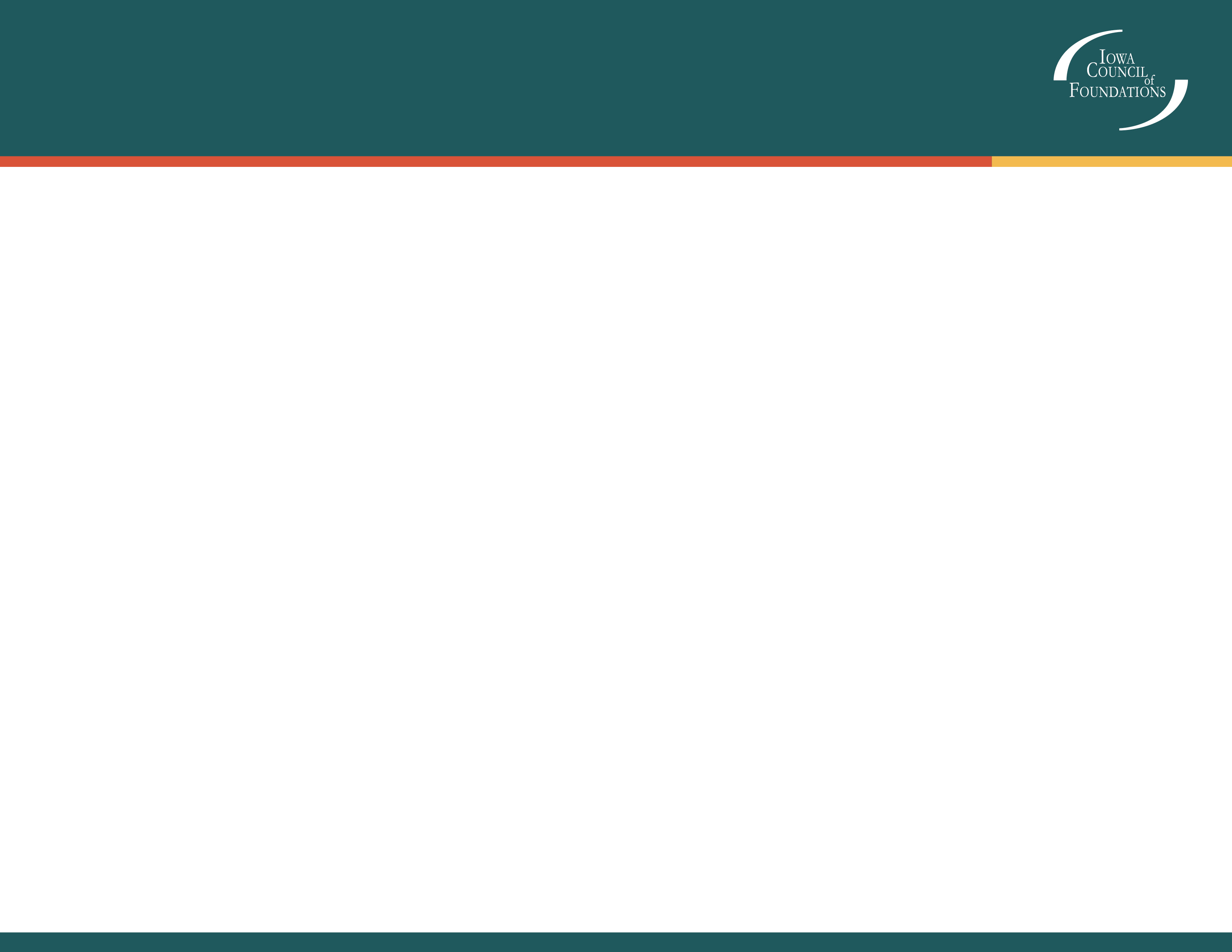 Using your unique voice
Speak up at meetings
Talk with your peers about what they see as needs in your community
Raise issues that other board members may not be considering
Frame issues from your experience and perspective
Challenge people’s views – it’s okay!
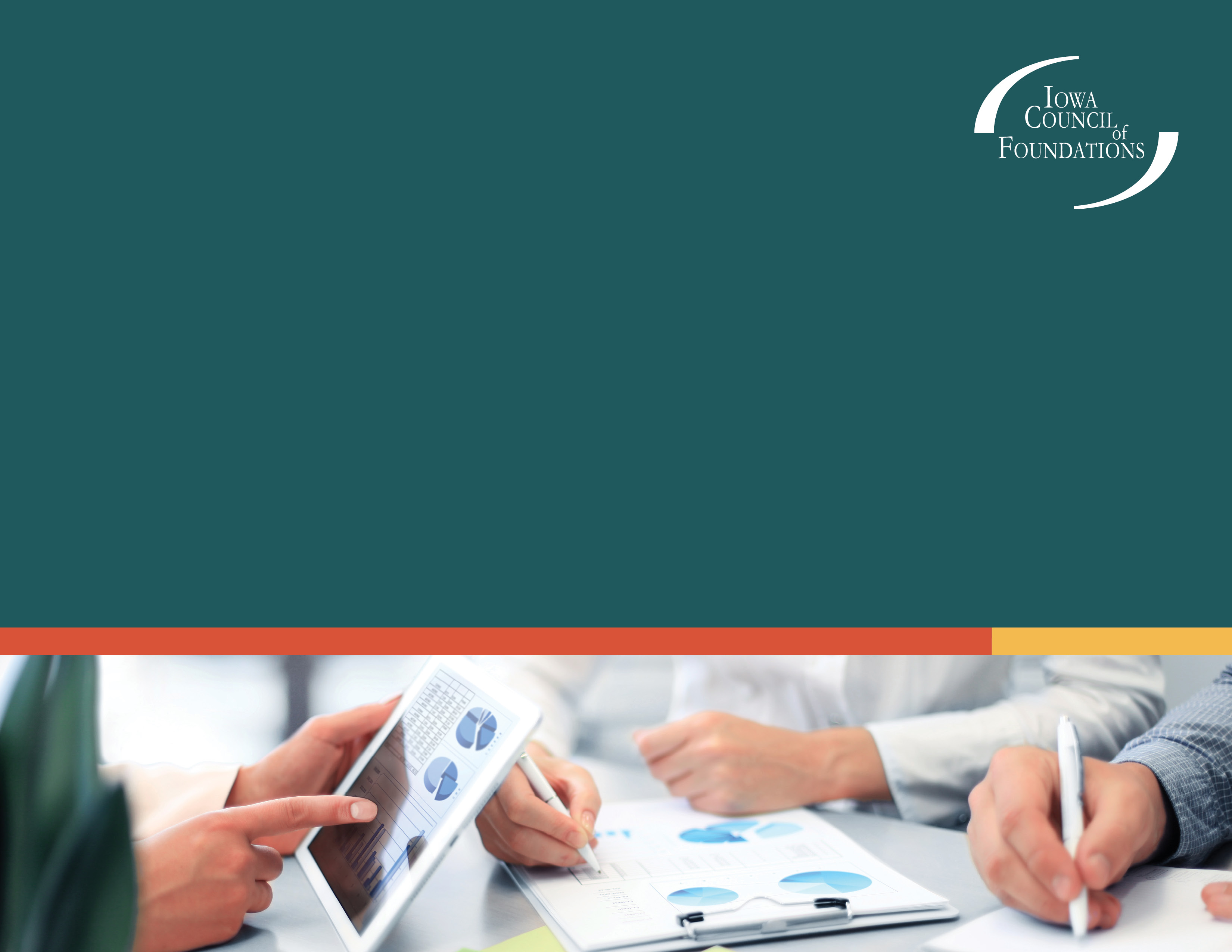 StorytellingIsabel Dawson & Ellie Moore
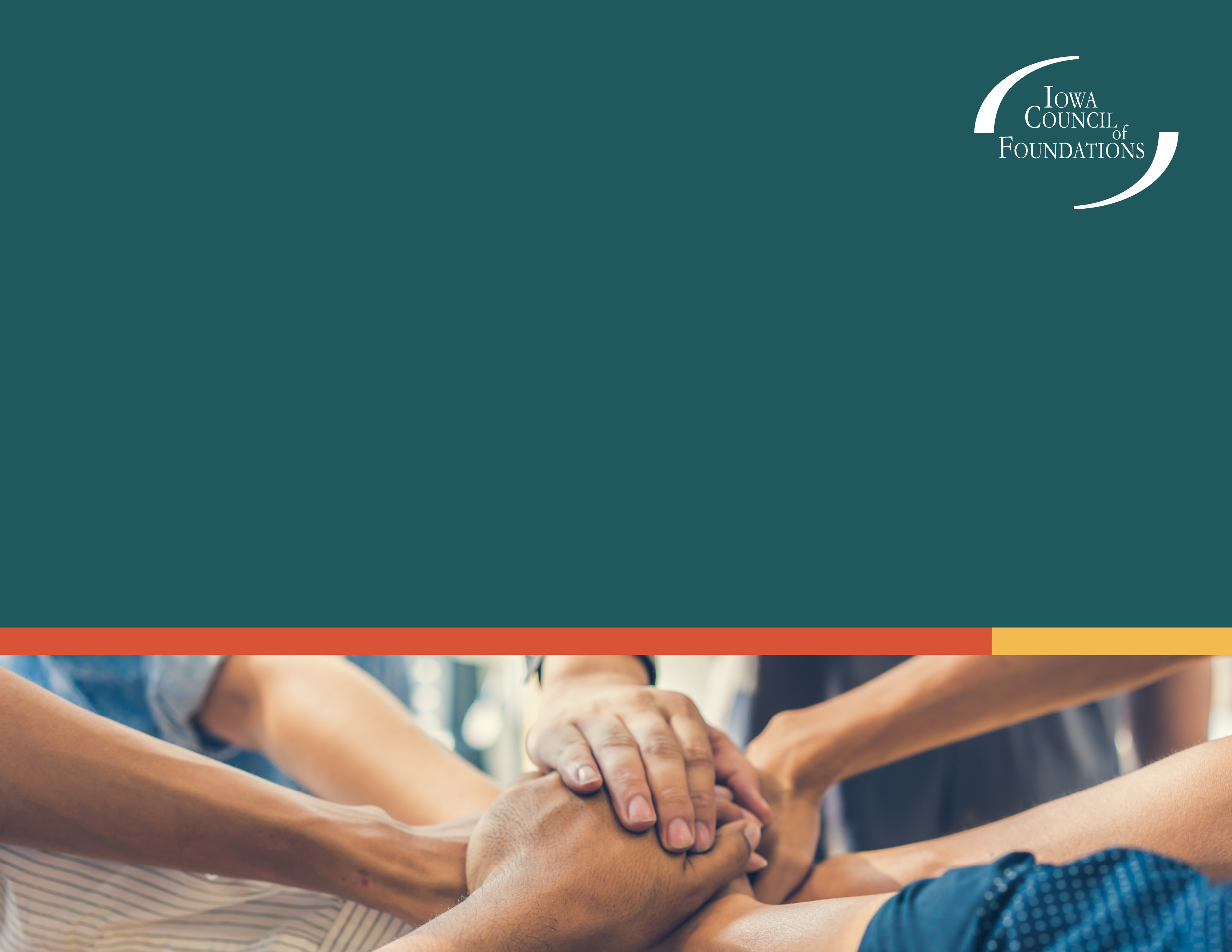 Kari McCann BoutellPresident, Iowa Council of Foundationskmccann@iowacounciloffoundations.org515-989-1188www.iowacounciloffoundations.org | www.iowacommunityfoundations.org